MENU WEEK 4718 november tot 24 november
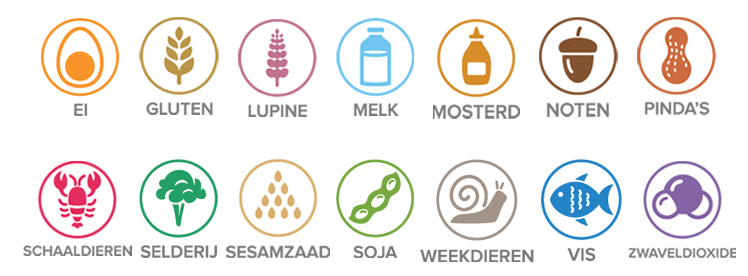